‘Chronische achillepeestendinopathie, de rol vanuit de sportmasseur.’
Door:	Hans van Vechgel Sportmasseur te Apeldoorn 
		Praktijk Tijd voor Spieren
	Samenwerkend met  ISOKIN te Apeldoorn (fysiotherapie en training )
	Nijmegen  10 oktober
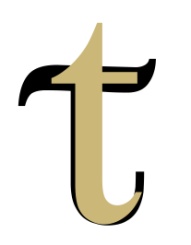 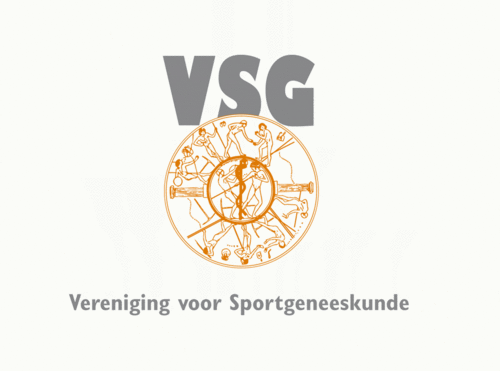 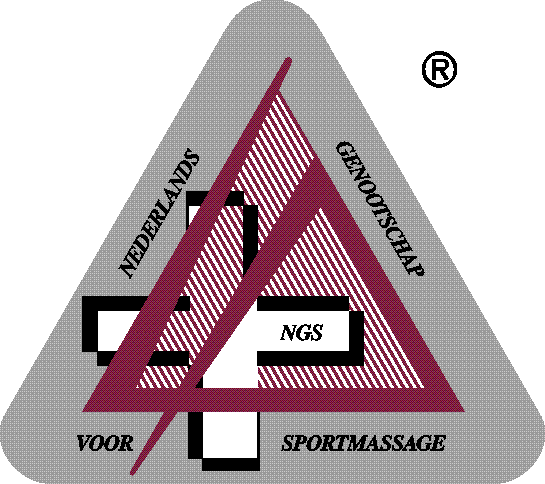 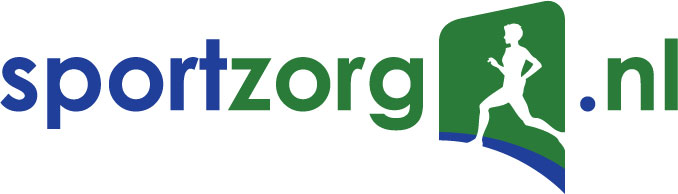 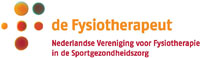 Doel
De rol van de sportmasseur binnen de ketenzorg verduidelijken, bij de preventie en na-behandeling van achillespeestendinopathie.
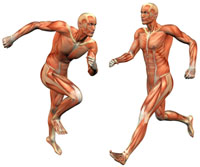 Waar kunnen we helpen om het foutje,  van de Moeder van Achilles toen ze haar zoon onderdompelde,  te herstellen
Anamnese en onderzoek
Doel:Kan de sportmasseur (nog) behandelen of is een doorverwijzing noodzakelijk?
Hoe herkennen sportmasseurs de achillespeesproblemen  van hun Cliënten
Anamnese en Onderzoek
Voor de sportmasseur die zijn sporter/loper kent:
Kenmerken
Pijnklachten van pees en kuiten
Is de belastbaarheid verlaagd of is de belasting verhoogd?
Praat uitvoerig over de mogelijke oorzaak en vraag door!
Denk aan:  nieuw schoeisel; medicijnen; ochtendstijfheid; enkel-problemen 
 nieuwe doelen; gewichtstoename.
Nieuwe cliënten, let extra op stand van het been
 (luchtfiguren) en test de bewegelijkheid van het heup/knie en enkelgewricht.

Onderzoek: palperen van de achillespees, let op verdikkingen; temperatuur
Behandeling t/m fase 1
(Medical) taping
Detoniserend voor mm. Gastrocnemeus en Soleus
Fricties / massages onderbeen
Oefeningen ter verbetering stabiliteit 
Advies belasting / belastbaarheid
 Aanpassen behandelfrequentie en terugkoppeling na belasting van de sporter
Advies sportbelasting
Verhoging van de hak bij sporten
Na fase 1, doorsturen naar Fysiotherapie
De rol van de sportmasseur
Bij sporthervatting onder begeleiding
Controle voor zover mogelijk ( nike app’s) 
Let op vorming van myogeloses in kuitspieren
(evt. triggerpoints indien bekend)
Let op strengvorming 
Houd de benen soepel met behulp van massages na belasting.
Houd contact met fysio / arts over de voortgang.
Vragen?